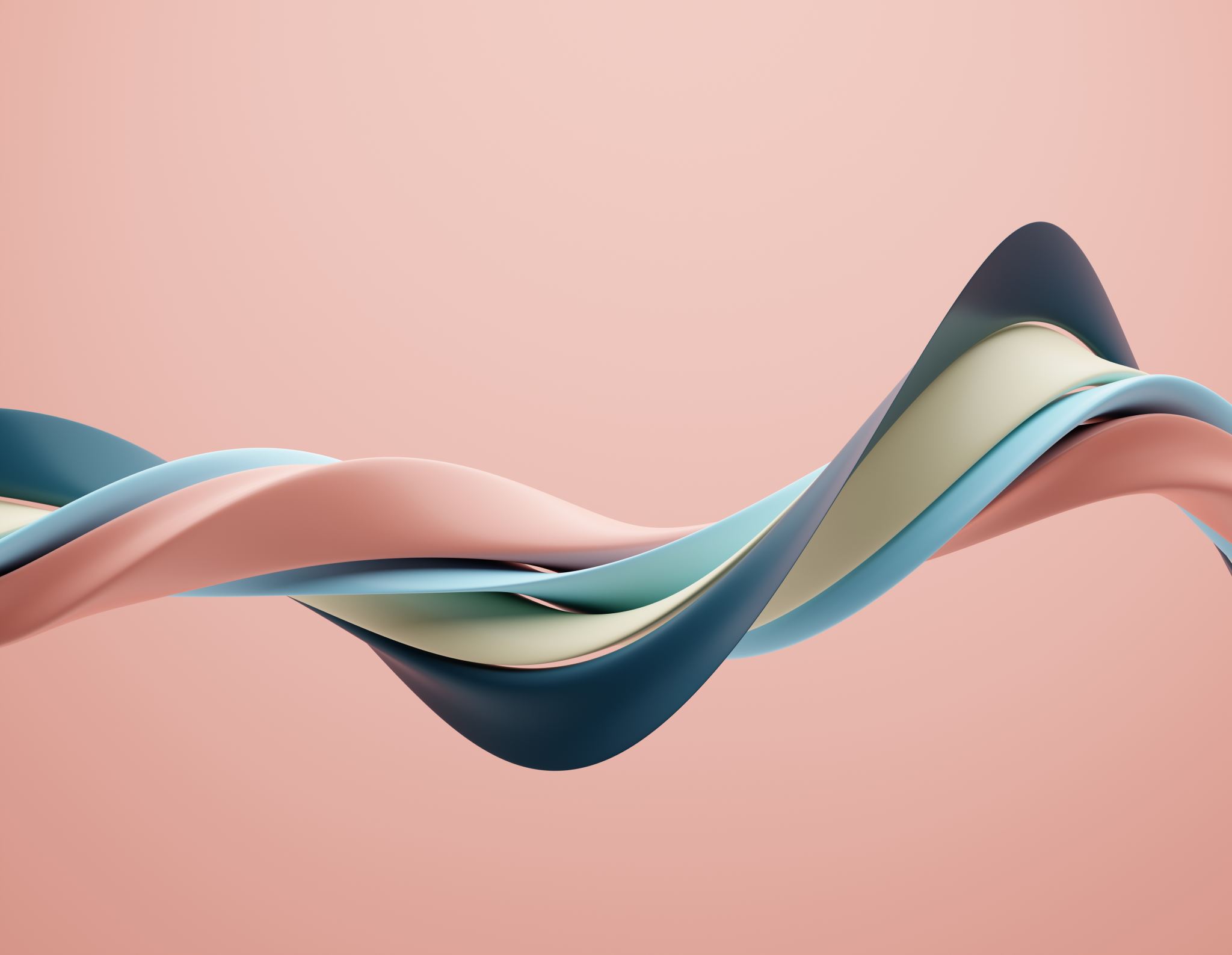 Meebewegen in de wereld van de dementie op jonge leeftijd
Arnold de Jong & Martine  Adema
Jungheimercafé
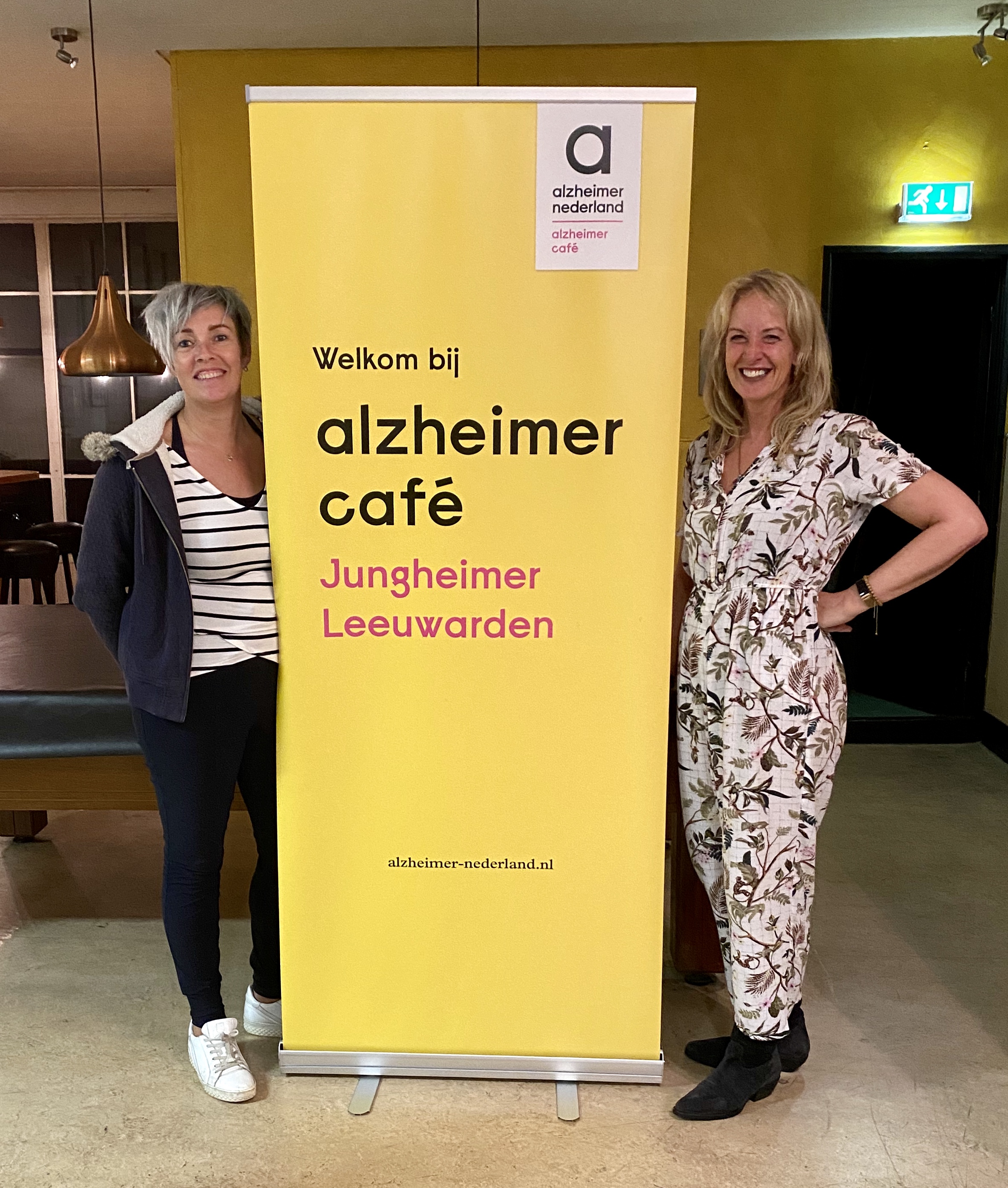 Opgericht in 2010

Inmiddels 7 in Nederland

Gesponsord door Alzheimer Nederland

Zonder partner

Lotgenoten ontmoeten

Thema avonden
Tom Giliam 1953 - 2018
Judith de Jong 1969 - 2023
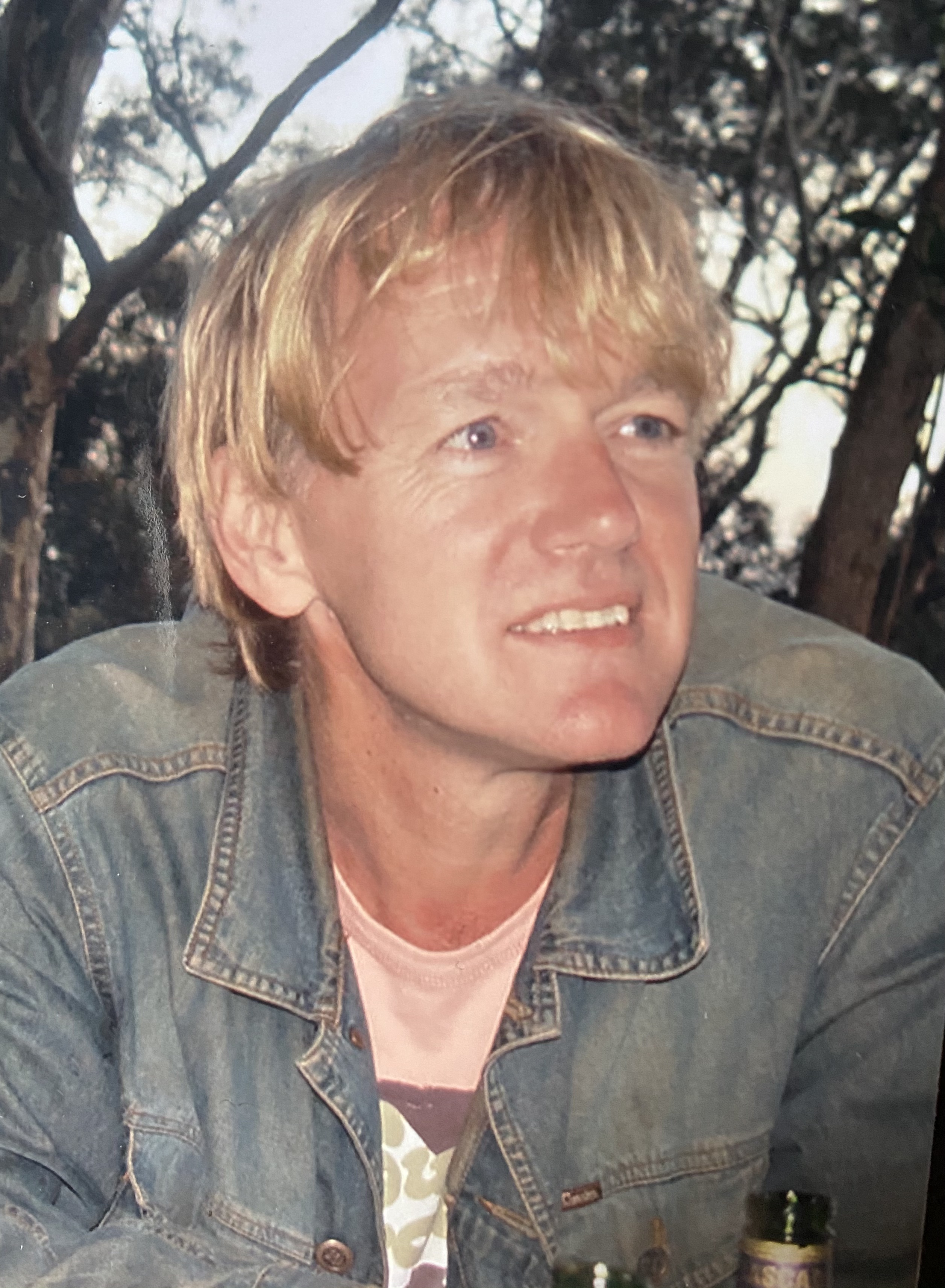 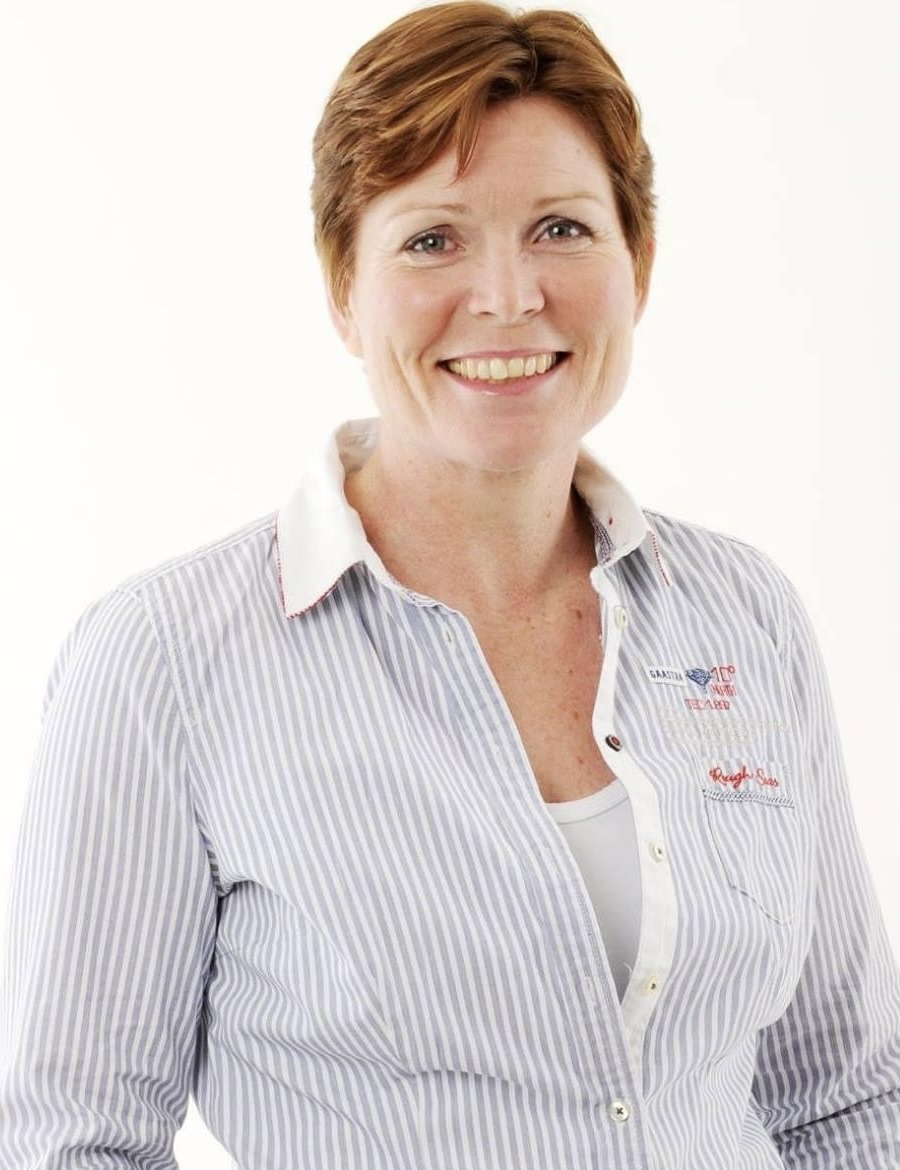 Tom en Judith kregen beide de diagnose alzheimer op 54-jarige leeftijd
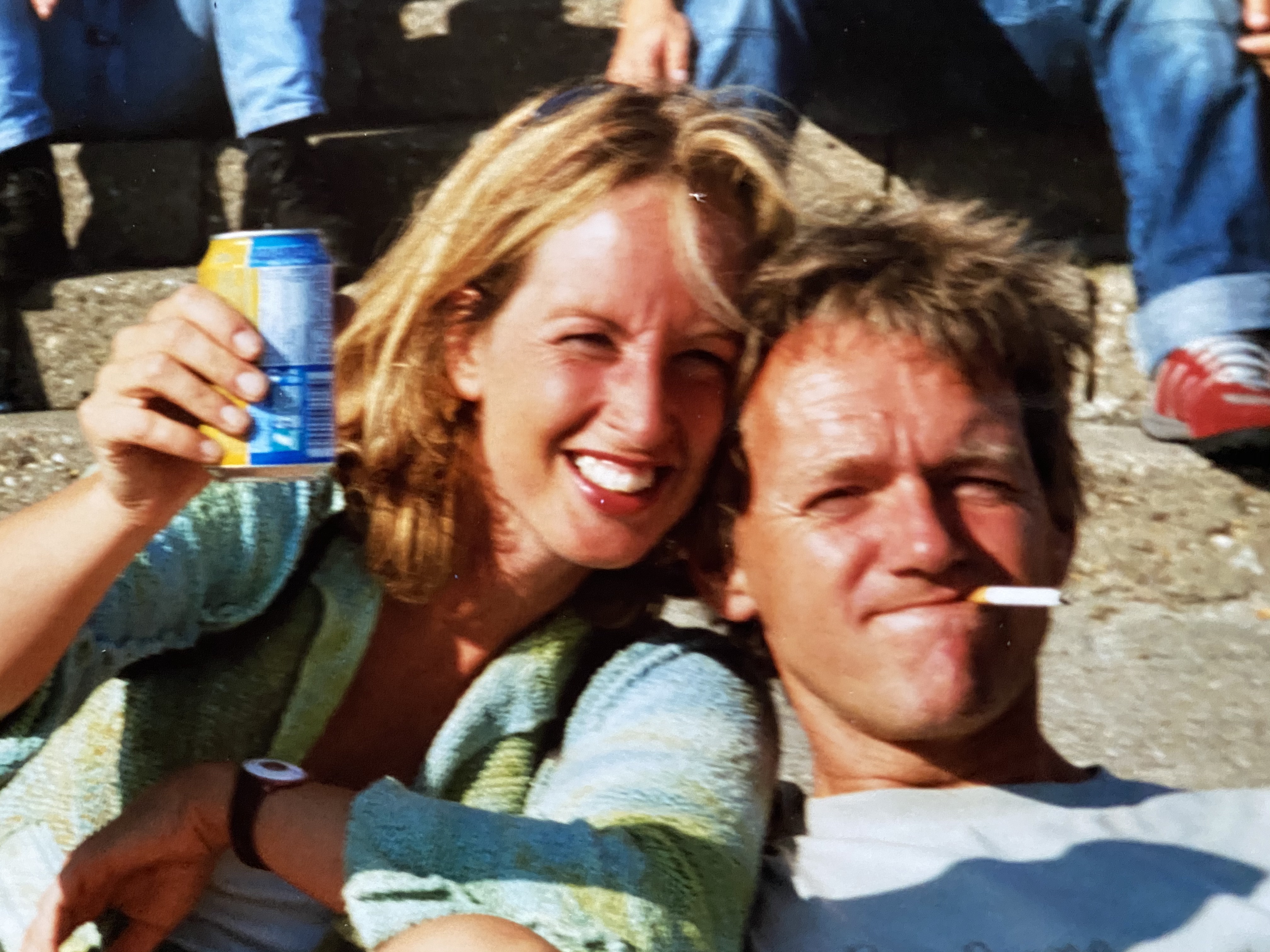 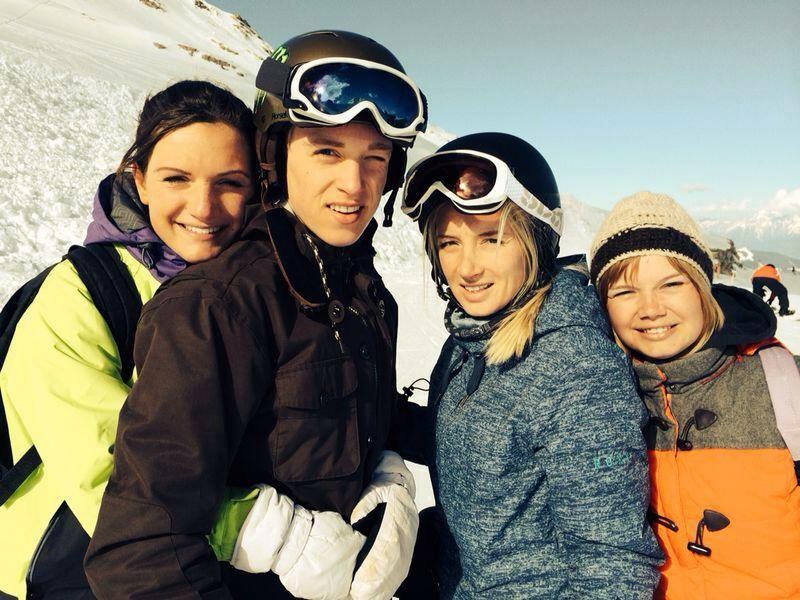 ZORGEN
Huisarts
Geriatrie
Casemanager
Experimenteel onderzoek
Alzheimercafé
Jungheimercafé
Odensehuizen
Ontmoetingsplekken
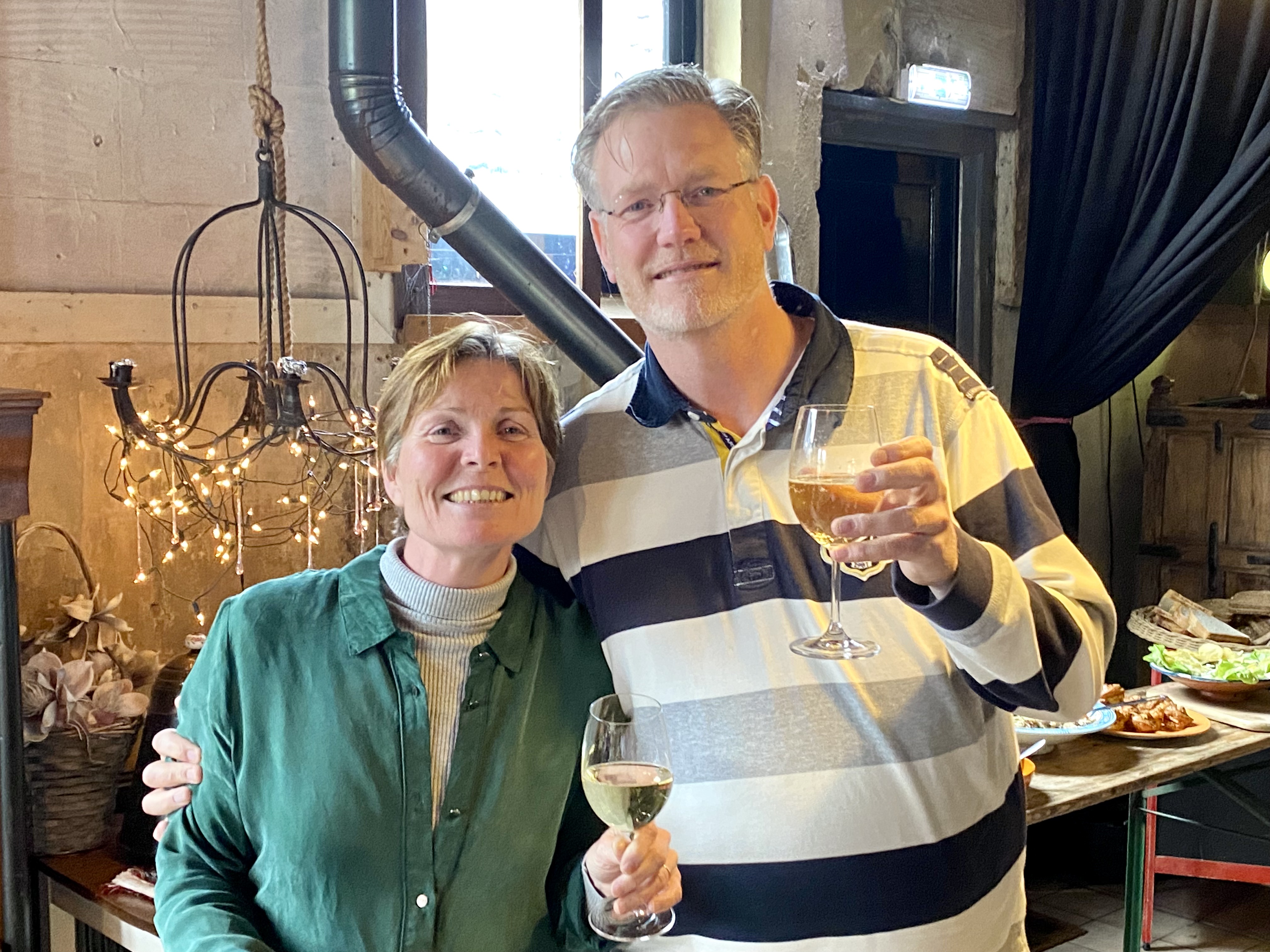 Odensehuizen Friesland
Hoe voelt iemand met dementie zich
Omgang dementie voor de mantelzorger
Deel de diagnose met je omgeving
Regel een casemanager 
Veilig rijden
 Ontmoet lotgenoten
Geen verplichtingen / programma
Geen indicatie
Als mens gezien worden
Ervaringen delen
Je stapt de zorgwereld nog niet in
Niet alleen voor de persoon met dementie, maar juist ook voor de mantelzorger
Geen dagbesteding
Welk pad kies je samen?
Beginfase
Notaris
Levenstestament
Stadium ‘Bucketlist’
Euthanasie
Onderzoeken/studies naar nieuwe medicijnen
Voorzichtig naar de toekomst kijken
Dagbesteding
Woonvormen
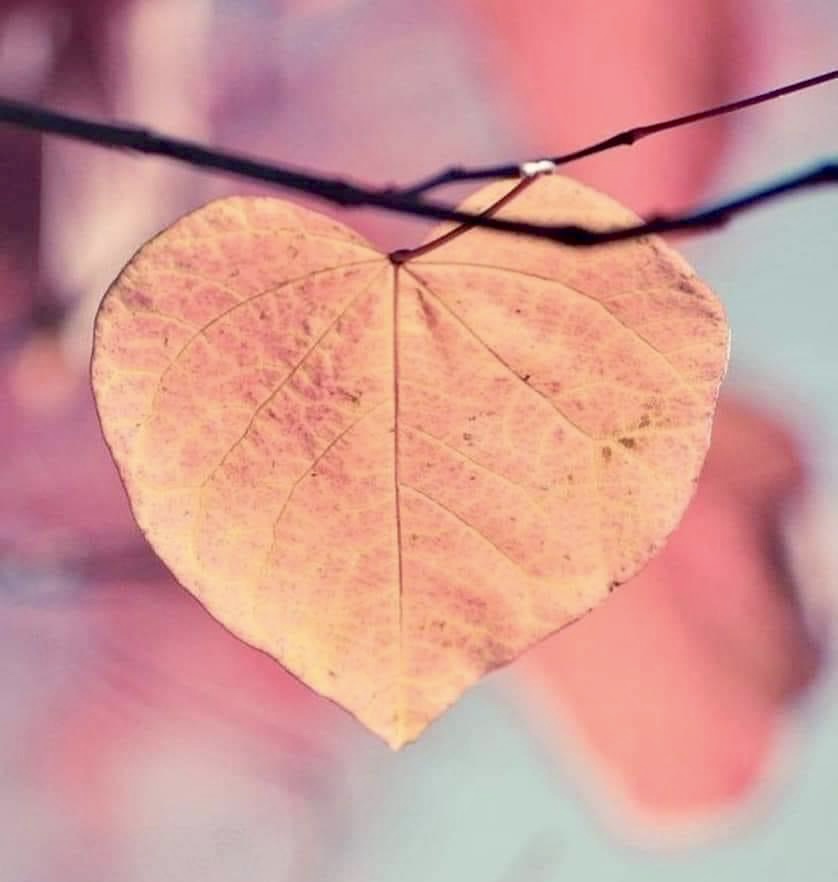 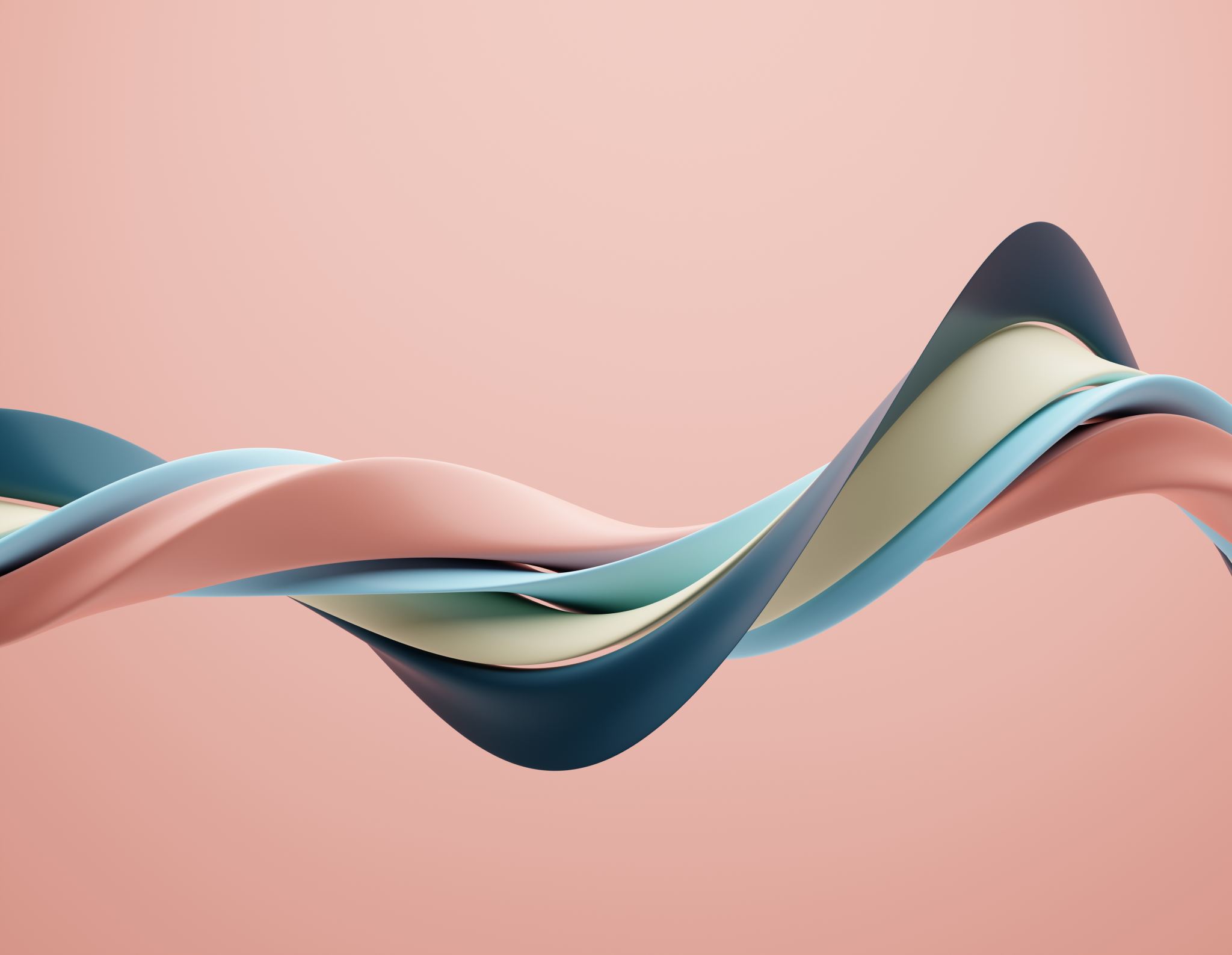 Dank voor jullie aandacht